Customer Relationship Management (CRM)
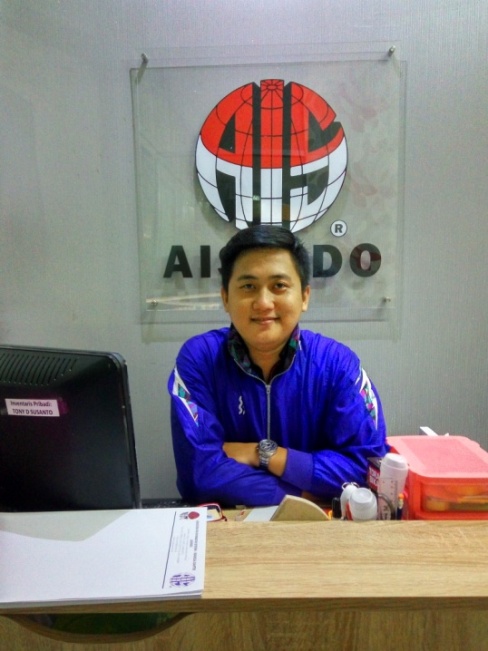 Donaya Pasha, S.Kom., M.Kom.
PROGRAM STUDI SI SISTEM INFORMASI FAKULTAS TEKNIK DAN ILMU KOMPUTER
UNIVERSITAS TEKNOKRAT INDONESIA
BANDAR LAMPUNG
2019
APA ITU MANAJEMEN HUBUNGAN PELANGGAN
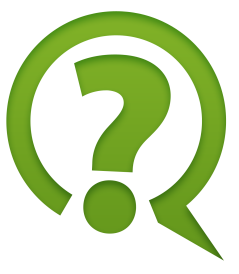 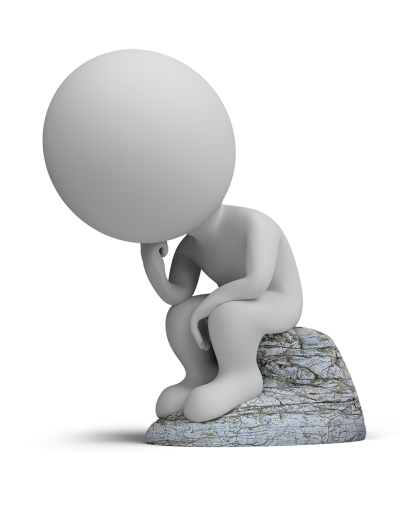 Sistem Informasi Manajemen || Customer Relationship Manegement
Manajemen hubungan pelanggan adalah strategi tingkat korporasi, yang berfokus pada pembangunan dan pemeliharaan hubungan dengan pelanggan
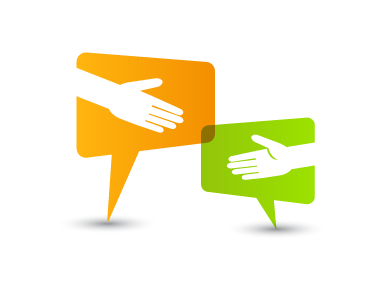 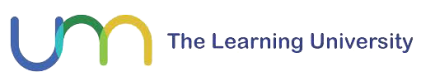 Sistem Informasi Manajemen || Customer Relationship Manegement
JENIS-JENIS CRM
Sistem Informasi Manajemen || Customer Relationship Manegement
PERANTI LUNAK MANAJEMEN HUBUNGAN PELANGGAN
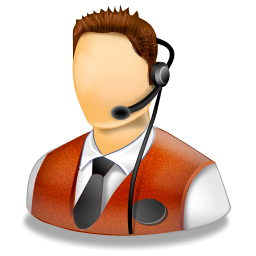 Sistem Informasi Manajemen || Customer Relationship Manegement
Sales Force Automation
Sales Force Automation (SFA) pada sistem CRM membantu staf penjualan meningkatkan produktivitasnya dengan memfokuskan usaha penjualan kepada pelanggan yang paling menguntungkan.
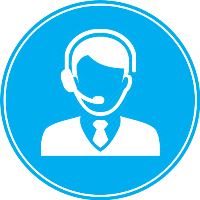 Sistem Informasi Manajemen || Customer Relationship Manegement
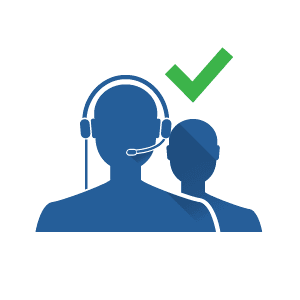 Layanan Pelanggan
Layanan pelanggan pada system CRM menyediakan inforrmasi dan alat untuk meningkatkan efisiensi para staf di pusat panggilan, pusat bantuan, dan pusat dukungan pelanggan.
Sistem Informasi Manajemen || Customer Relationship Manegement
Pemasaran
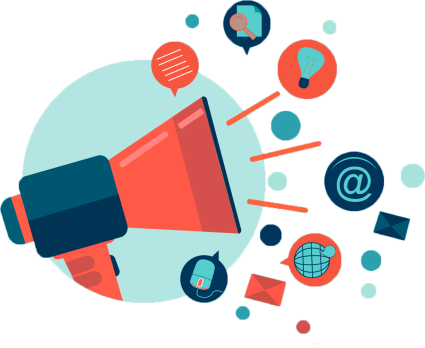 Pada pemasaran CRM mendukung kampanye pemasaran secara langsung.
Sistem Informasi Manajemen || Customer Relationship Manegement
TUJUAN CRM
Sistem Informasi Manajemen || Customer Relationship Manegement
CRM dan TI
Sistem Informasi Manajemen || Customer Relationship Manegement
E-CRM
Layanan Pelanggan di Web
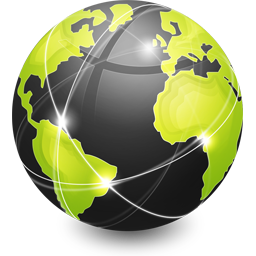 Sistem Informasi Manajemen || Customer Relationship Manegement
E-CRM
Alat Lain Layanan Pelanggan
Sistem Informasi Manajemen || Customer Relationship Manegement
Peluang CRM
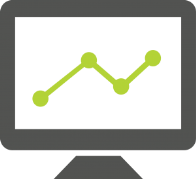 Sistem Informasi Manajemen || Customer Relationship Manegement
Tantangan CRM
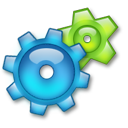 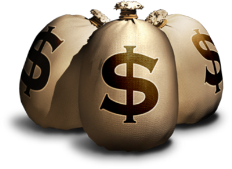 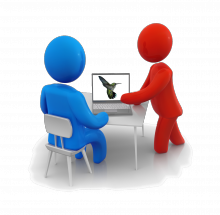 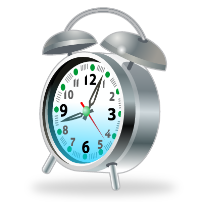 Sistem Informasi Manajemen || Customer Relationship Manegement
Kegagalan Dalam Implementasi CRM
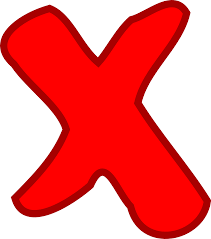 Sistem Informasi Manajemen || Customer Relationship Manegement
Cara mengimplementasikan CRM untuk menghindari kegagalan CRM :
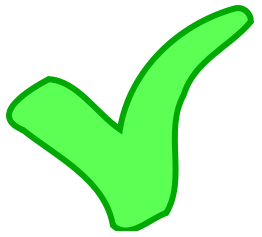 Perencanaan bisnis yang matang.
Mendefinisikan tujuan dan sasaran dari penerapan CRM.
Melakukan survei untuk menentukan bagaimana perusahaan merespons pelanggan.
Mempertimbangkan dengan hati-hati empat komponen CRM : penjualan, layanan, pemasaran, dan manajemen saluran/ kemitraan.
Menyurvei bagaimana pencapaian CRM diukur ; menggunakan metrik yang telah ditetapkan sebelumnya. Memastikan kualitas, bukan kuantitas, yang dibahas.
Mempertimbangkan bagaimana peranti lunak CRM dapat membantu secara langsung tujuan perusahaan.
Memutuskan strategi : memperbaiki proses CRM yang ad, atau merekayasa ulang CRM.
Mengevaluasi semua tingkat dalam perusahaan terutama para staf kantor depan, layanan lapangan, dan tenaga penjualan.
Sistem Informasi Manajemen || Customer Relationship Manegement
Contoh Aplikasi CRM
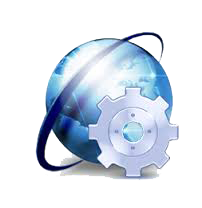 PROGRAM ZAPA
sebagai aplikasi CRM Mobile Apps
Sistem Informasi Manajemen || Customer Relationship Manegement
ZAPA
Sistem Informasi Manajemen || Customer Relationship Manegement
ZAPA
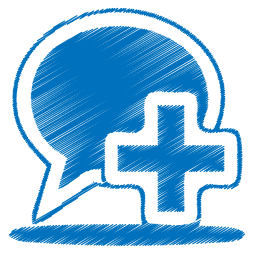 Kelebihan ZAPA
Menyediakan layanan Product Information, Informasi Billing, Tracking Proses Order, Directory Event UKM, Near Me (info lokasi terdekat), Live Chat dan layanan pengaduan.
Sistem Informasi Manajemen || Customer Relationship Manegement
ZAPA
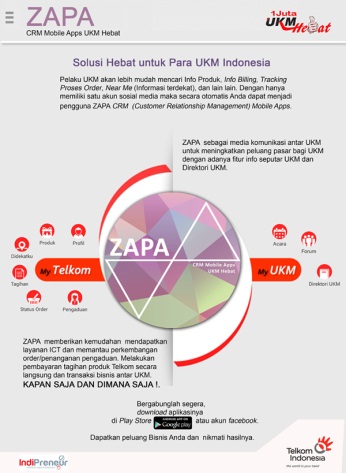 Gambar ZAPA.
Sistem Informasi Manajemen || Customer Relationship Manegement
ZAPA
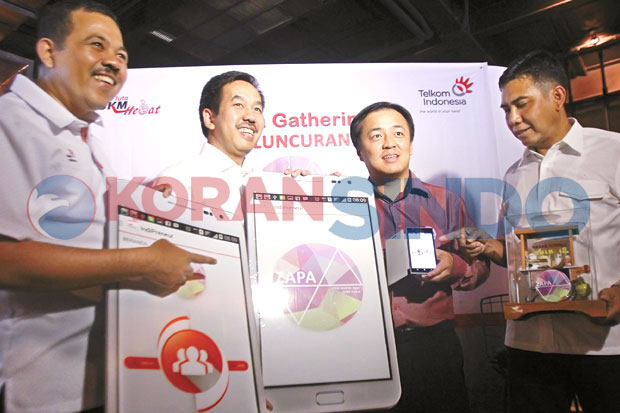 Sistem Informasi Manajemen || Customer Relationship Manegement
Terima kasih